КОМПЛЕКТУЮЩИЕ/РАСХОДНЫЕ МАТЕРИАЛЫ  ДЛЯ СВАРОЧНОГО ОБОРУДОВАНИЯ
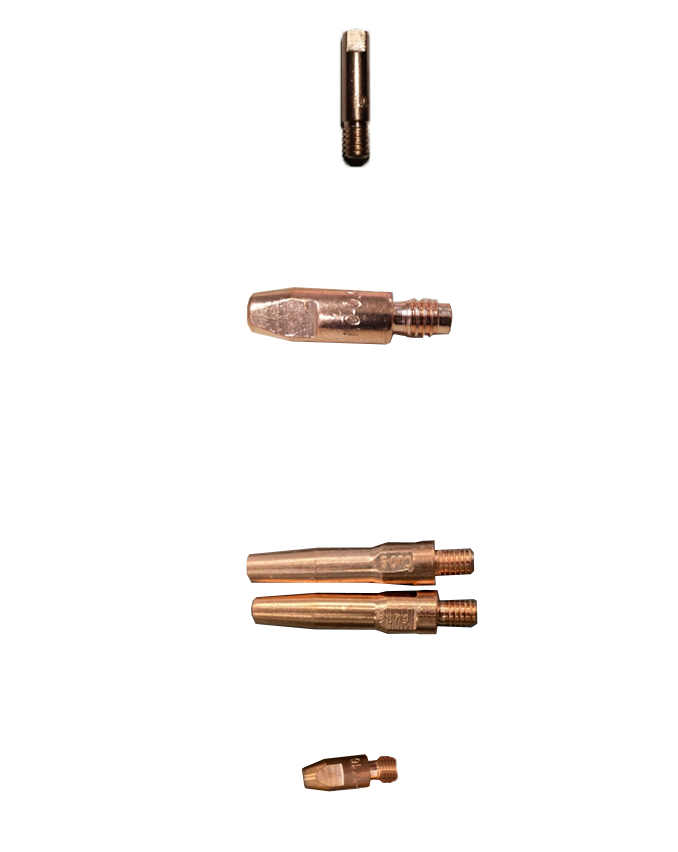 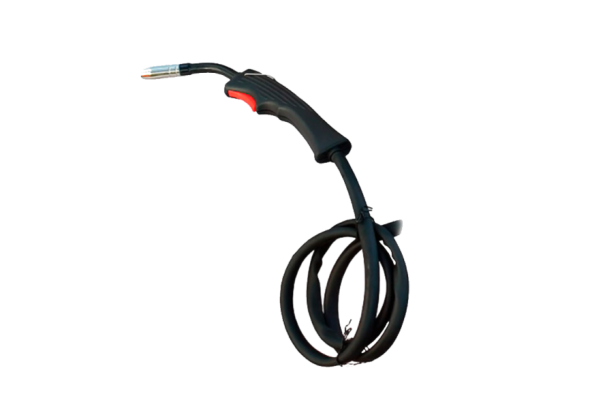 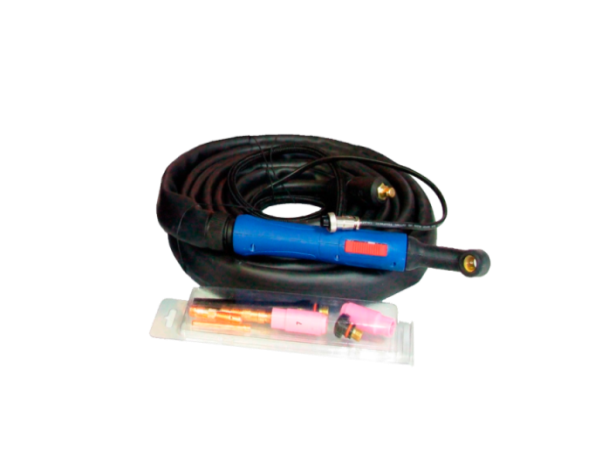 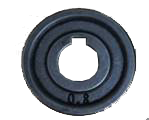 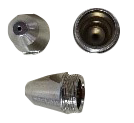 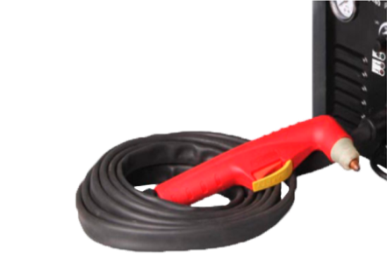 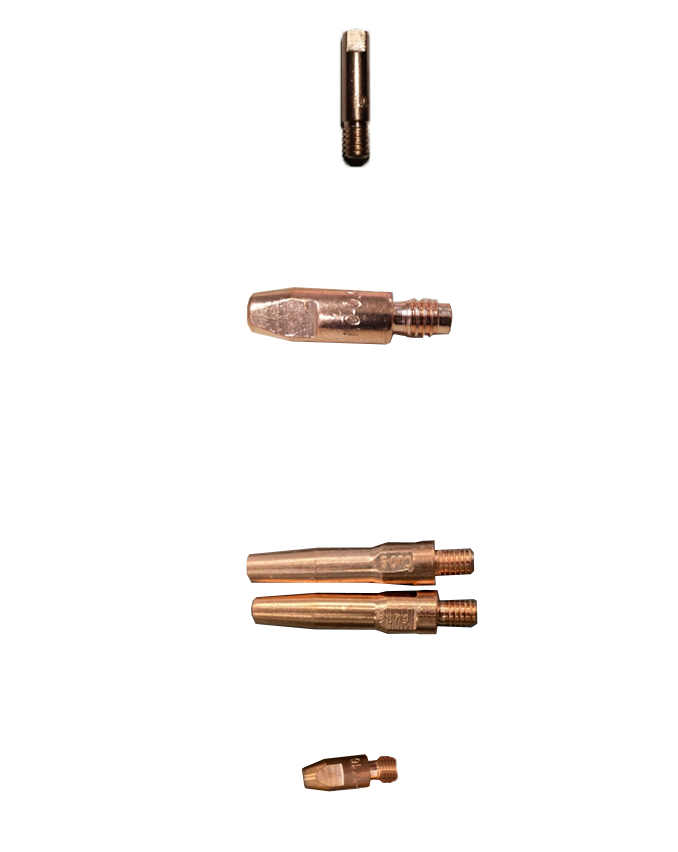 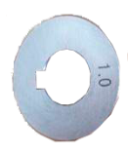 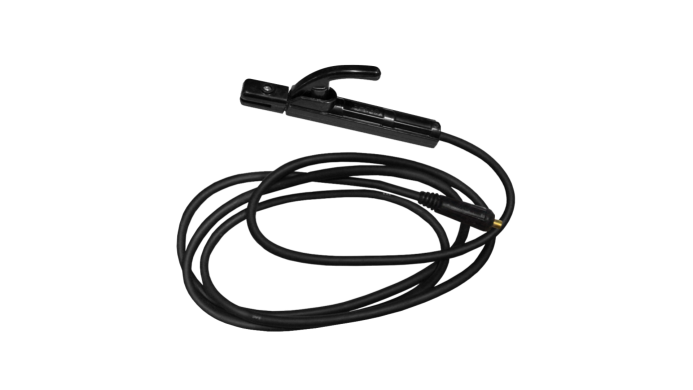 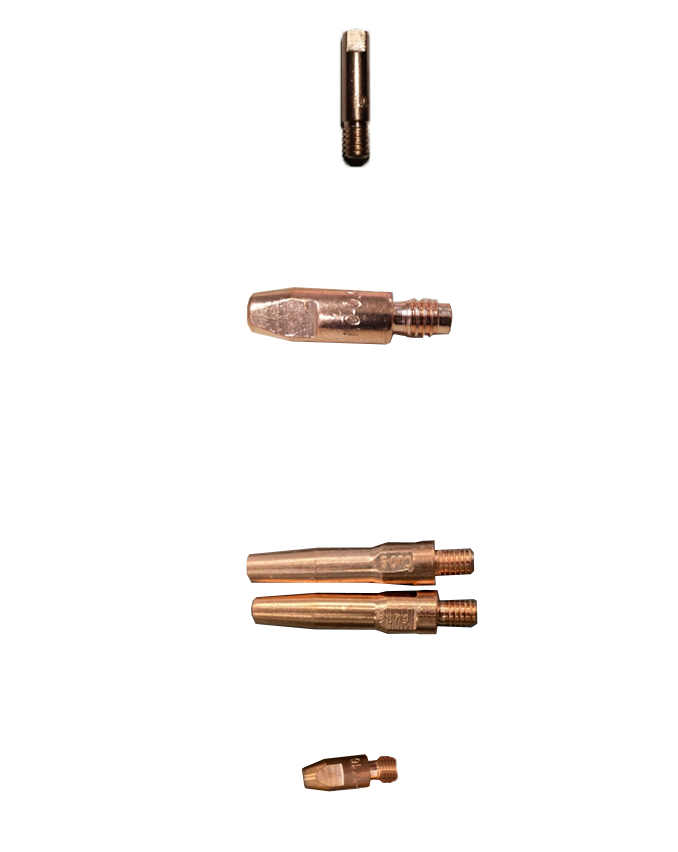 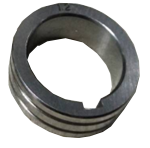 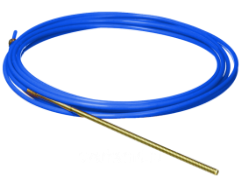 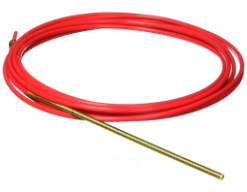 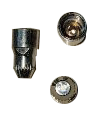 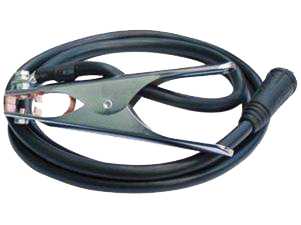 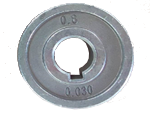 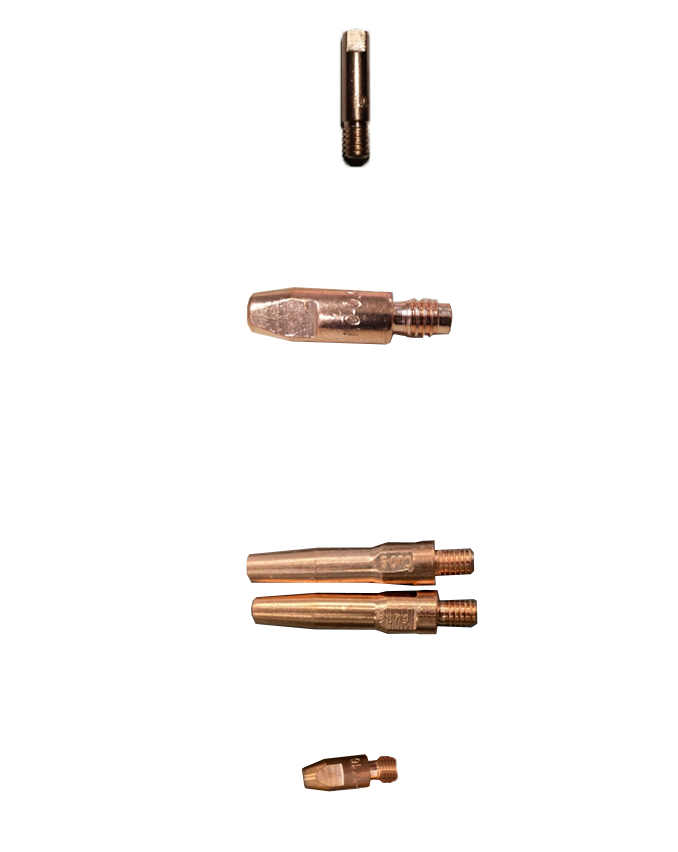 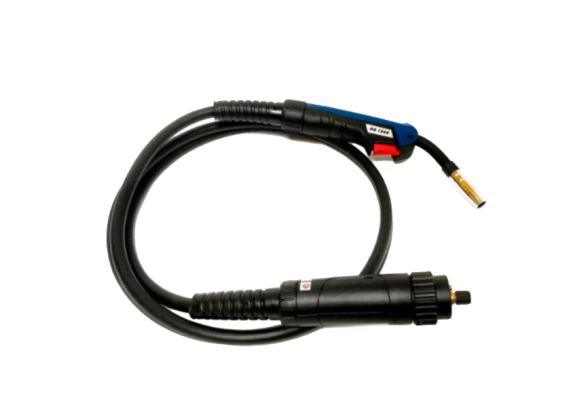 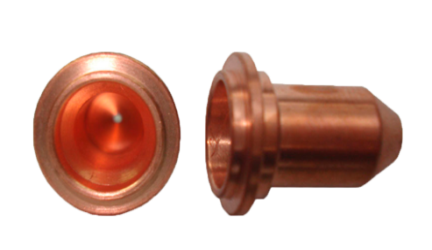 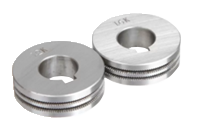 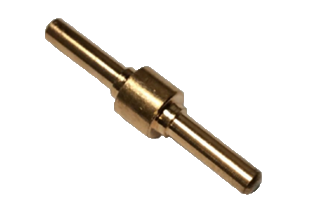 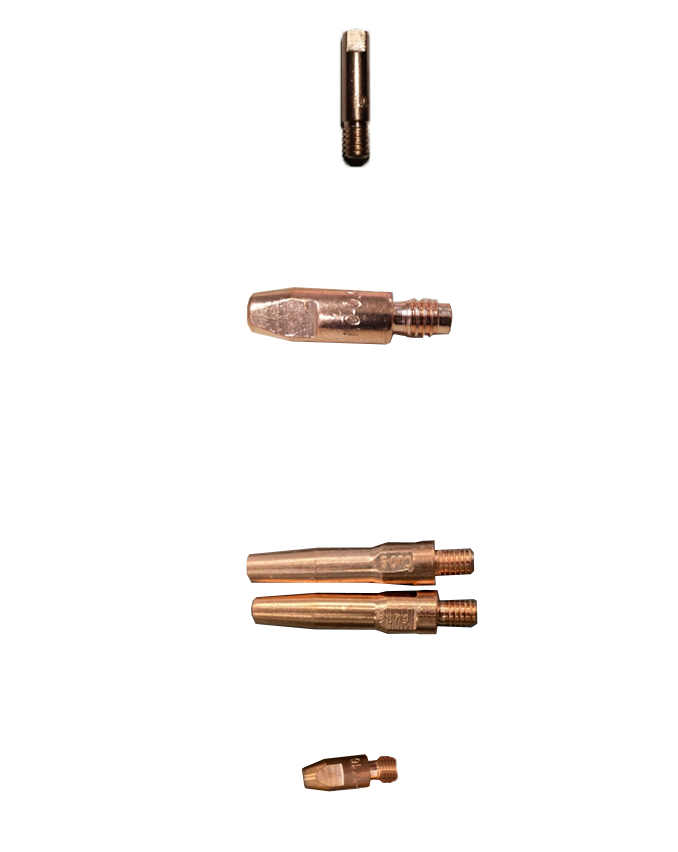 Содержание
Кабели для сварочных аппаратов типа ММА
Газовая горелка для САИ-230-АД 
Горелки  для САИПА-165, САИПА-220
Тефлоновые каналы
Ролики в подающее устройство для САИПА
Cварочные наконечники для САИПА
Плазменная горелка для ИПР-100
Плазменная горелка для ИПР-25, ИПР-40 
Сопла и электроды для ИПР
Кабели для сварочных аппаратов 
типа ММА
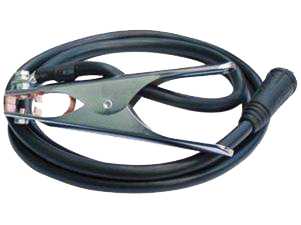 Кабель с клеммой заземления 25 мм²  (71/6/42)
Кабель с электрододержателем 25 мм², 2 м (71/6/43)
Кабель с электрододержателем 25 мм², 3 м (71/6/44)
Кабель с клеммой заземления 36 мм² (71/6/4)
Кабель с электрододержателем 36 мм², 2м (71/6/5)
Кабель с электрододержателем 36 мм², 5м (71/6/12)
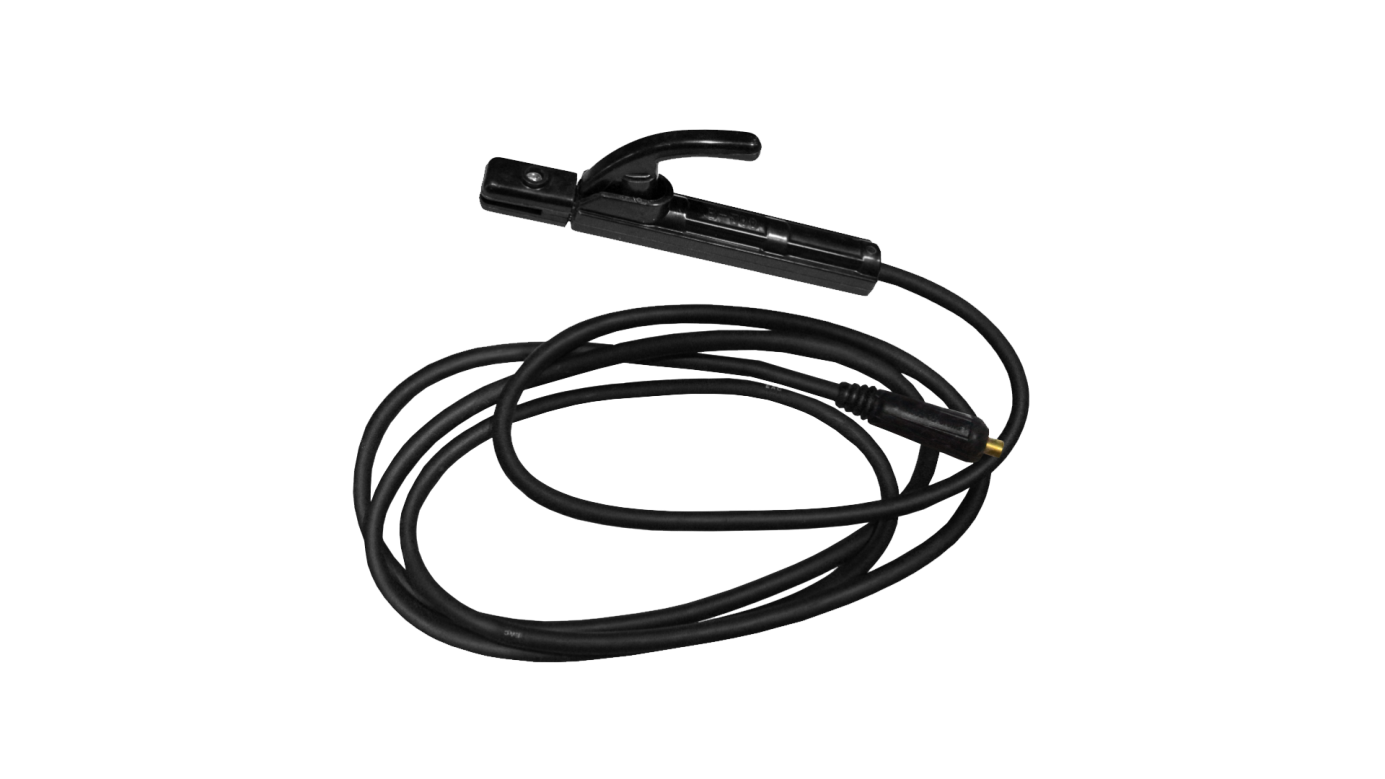 Газовая горелка для САИ-230-АД (71/6/1)
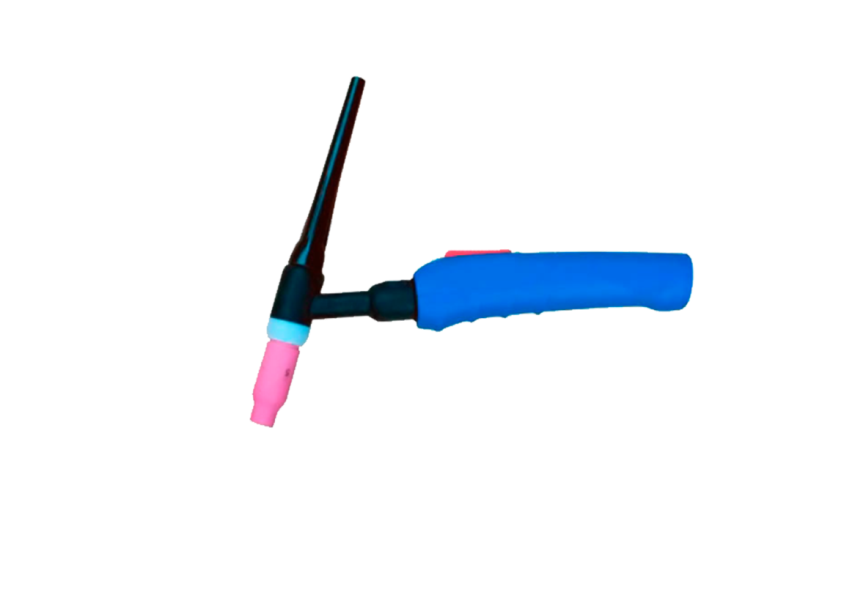 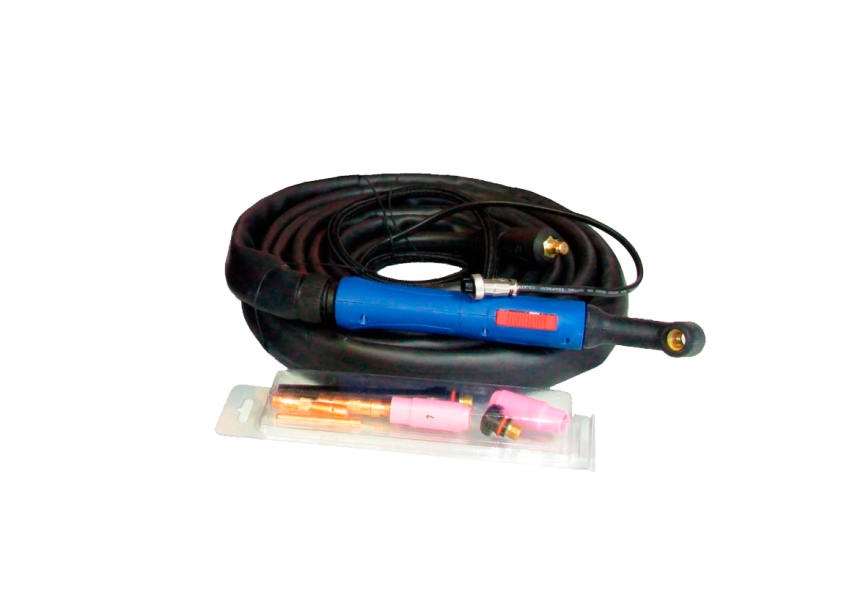 Газовая горелка подходит для САИ-180, САИ-230-АД, САИ-250АД АС/DC
Газовые горелки для сварочных аппаратов 
типа MIG/MAG (САИПА )
Горелка  для САИПА-220
(71/6/3)
Горелка  для САИПА-165
(71/6/2)
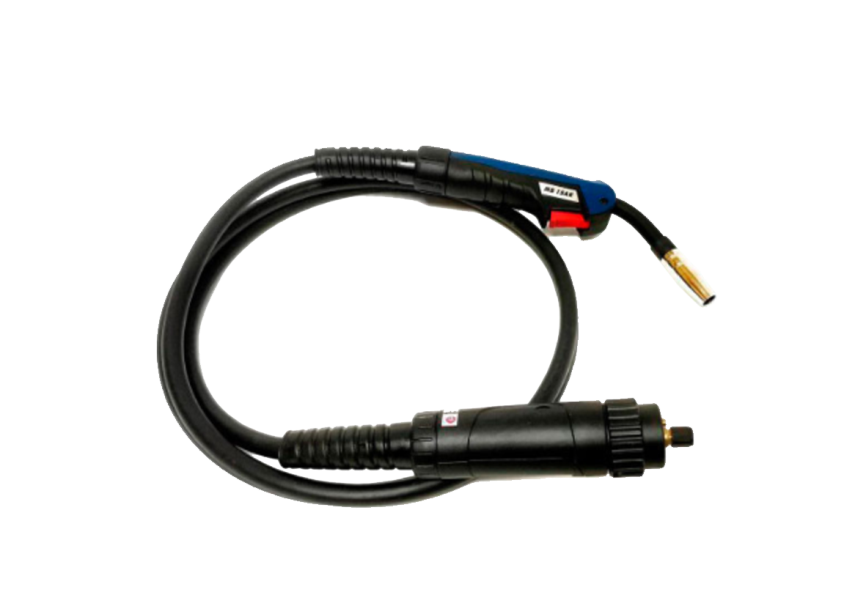 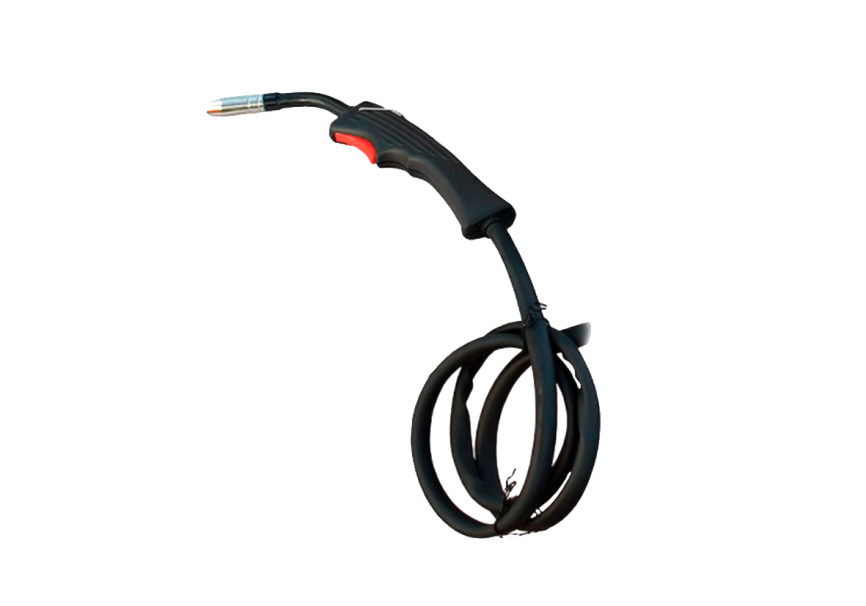 Подходит для САИПА-200, САИПА-220, САИПА-220 Синергия
Комплектующие для сварочных полуавтоматов 
типа MIG/MAG (САИПА)
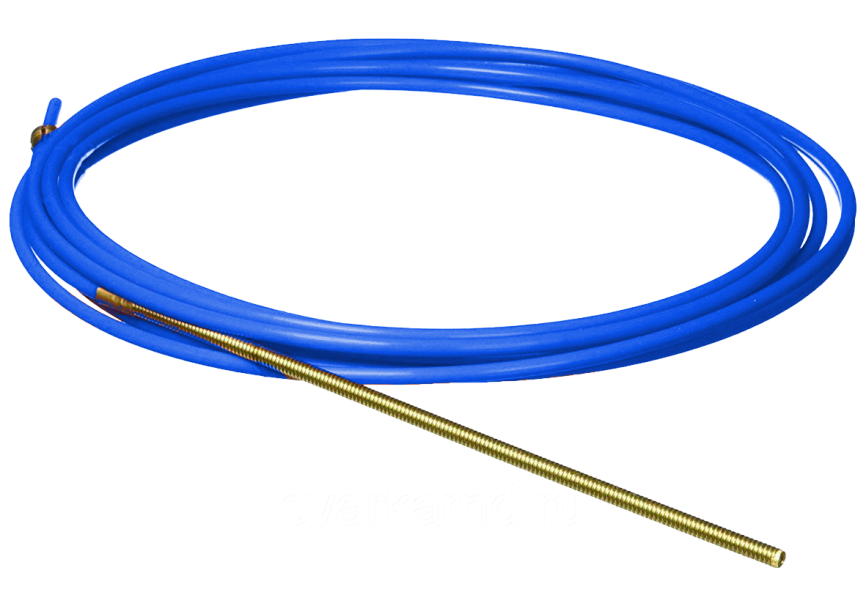 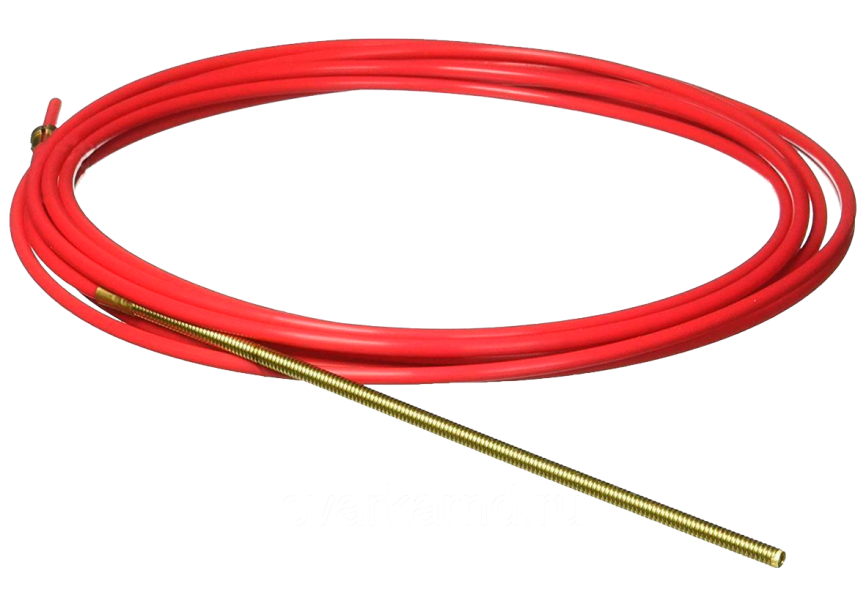 НОВИНКА!
НОВИНКА!
Тефлоновый канал , 3,5м (синий, 0,8-1,0мм)
71/6/60
внешний диаметр 4.0mm,
внутренний диаметр 2.0mm
Тефлоновый канал , 3,5м (красный, 1,0-1,2мм)
71/6/61
внешний диаметр 4.0mm,
внутренний диаметр 2.0mm
Подходит для САИПА-190МФ, САИПА-200, САИПА-220, САИПА-220 Синергия, САИПА-250, САИПА-350, САИПА-500
Подходит для САИПА-190МФ, САИПА-200, 
САИПА-220, САИПА-220 Синергия, САИПА-250
Комплектующие для сварочных аппаратов 
типа MIG/MAG (САИПА)
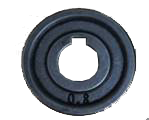 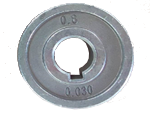 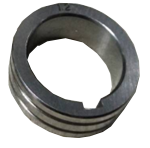 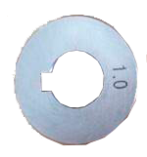 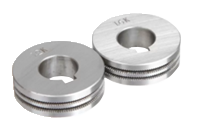 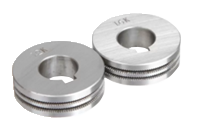 Комплектующие для сварочных аппаратов 
типа MIG/MAG (САИПА)
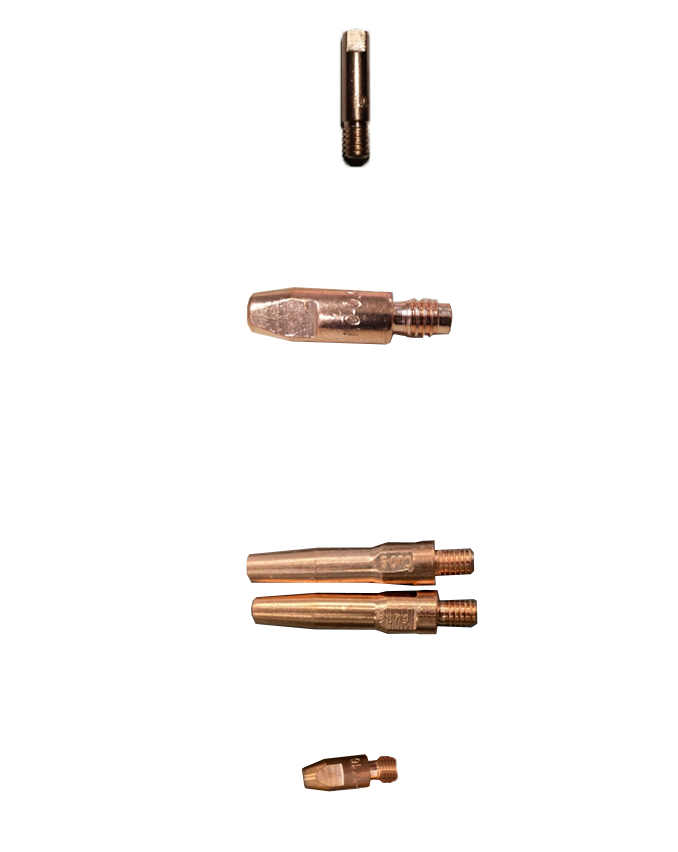 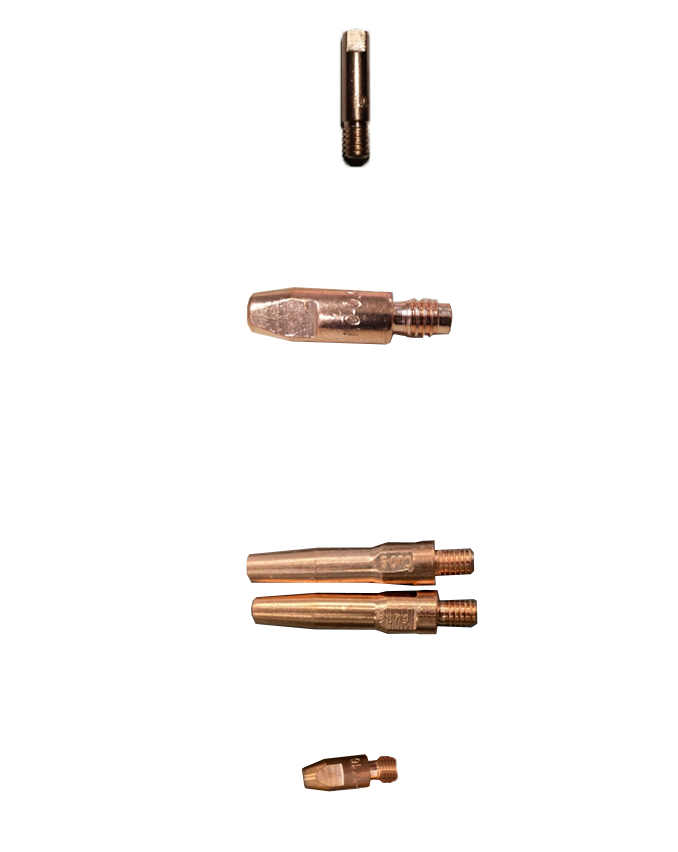 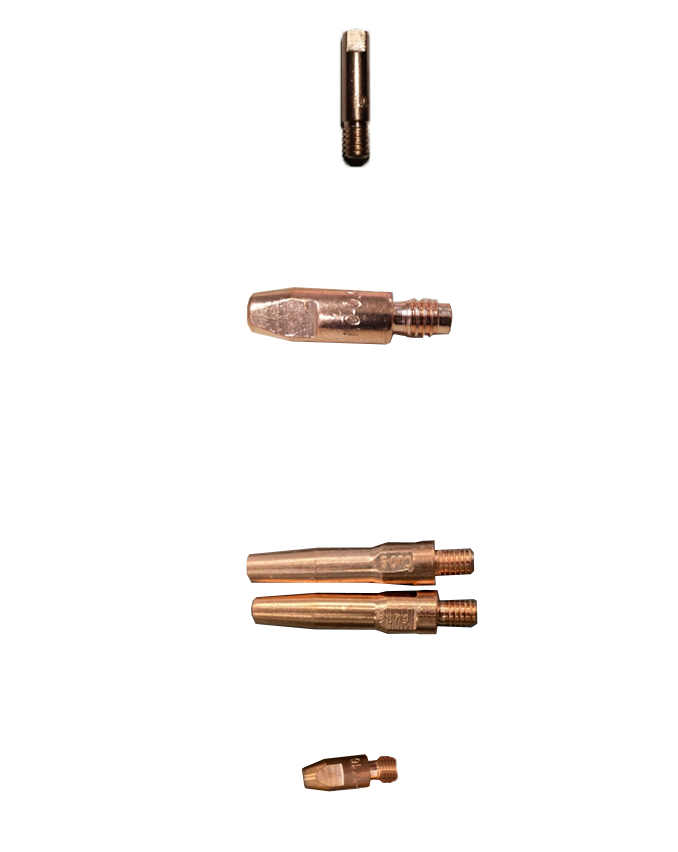 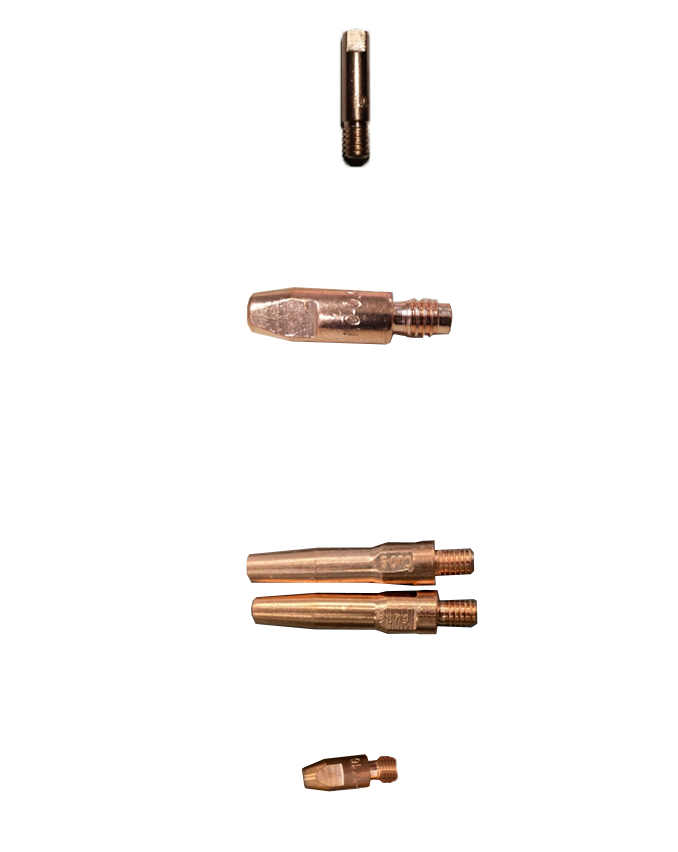 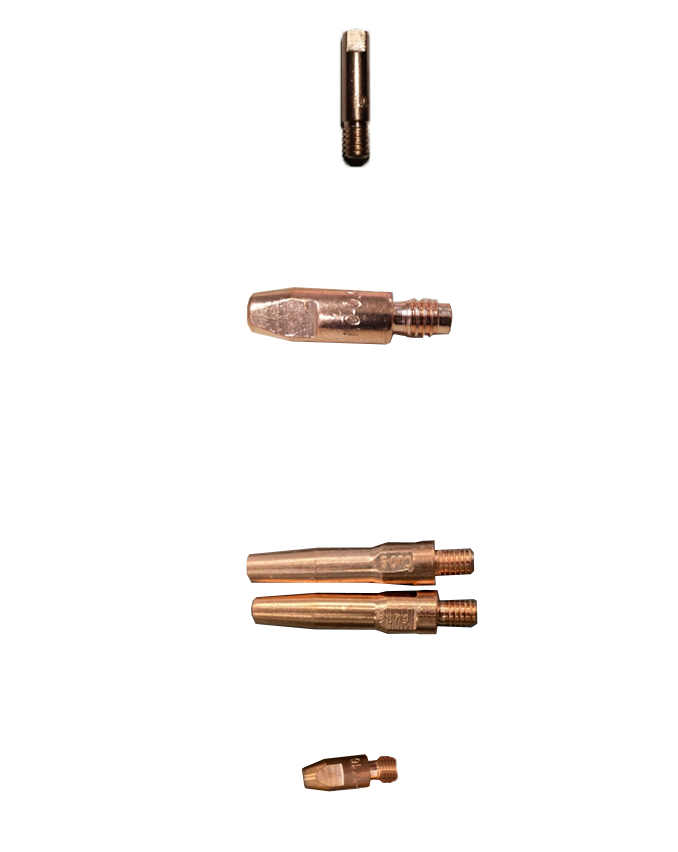 Комплектующие для плазменных резаков
НОВИНКА!
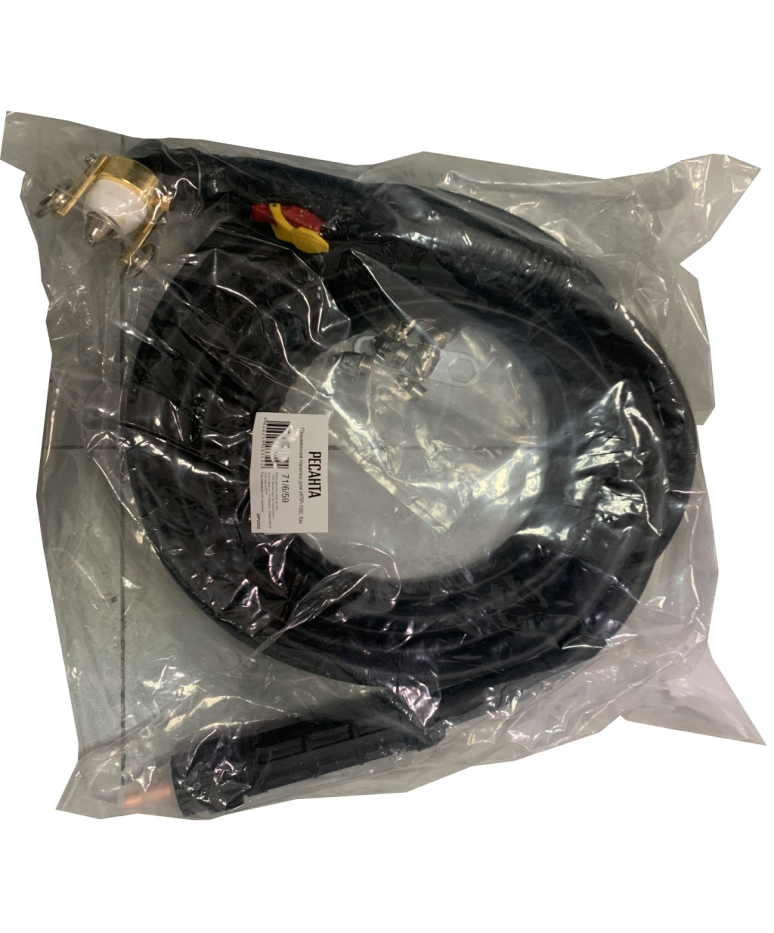 Плазменная горелка для ИПР-100                                                                Плазмотрон Р- 80 (100А), 10 мм², 6м
(71/6/59)
Комплектующие для плазменных резаков
Плазменная горелка для  ИПР-40 
(71/6/6)
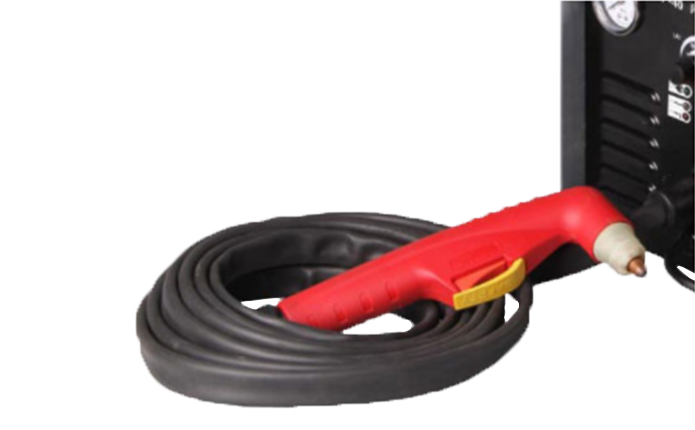 Комплектующие для плазменных резаков
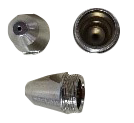 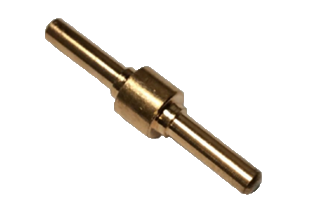 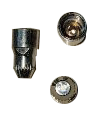 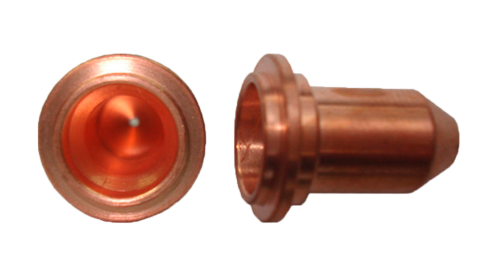